Informatie over de definitie van een Red Alert, procesbeschrijving en het gebruik van Excel templatesRed alert aanpak – Informatie voor de klantverantwoordelijke
(1) Wat is een Red Alert?
(3) Relevante vragen voor tijdens het klantgesprek
Hoe aannemelijk is het dat je [our company] aanbeveelt bij een college of een relatie? Geef antwoord op een schaal van “zeer onwaarschijnlijk" tot “zeer waarschijnlijk".
Wat zijn je redenen voor een negatieve feedback?
Wat kunnen wij doen om je als klant te kunnen behouden?
Red alerts
1
2
3
4
5
6
7
8
9
10
(4) Wanneer dien je welke klanten te benaderen?
zeer waarschijnlijk
zeer onwaarschijnlijk
Klantverlies is zo goed als zeker
Zal zich negatief uit over onze organisatie
Doel- en/of A, B, C klant
D klanten
!
Red
alert
~ 1-2 werkdagen
~ 3-4 werkdagen
(2) Procedure Red Alerts na ontvangst van de geautomatiseerde e-mail
1
Gebruik verstrekte informatie
Voorbereiding van het klanteninterview
(5) Hoe gebruik je het Excel bestand?
2
Telefonisch
Uitvoering van het klantgesprek
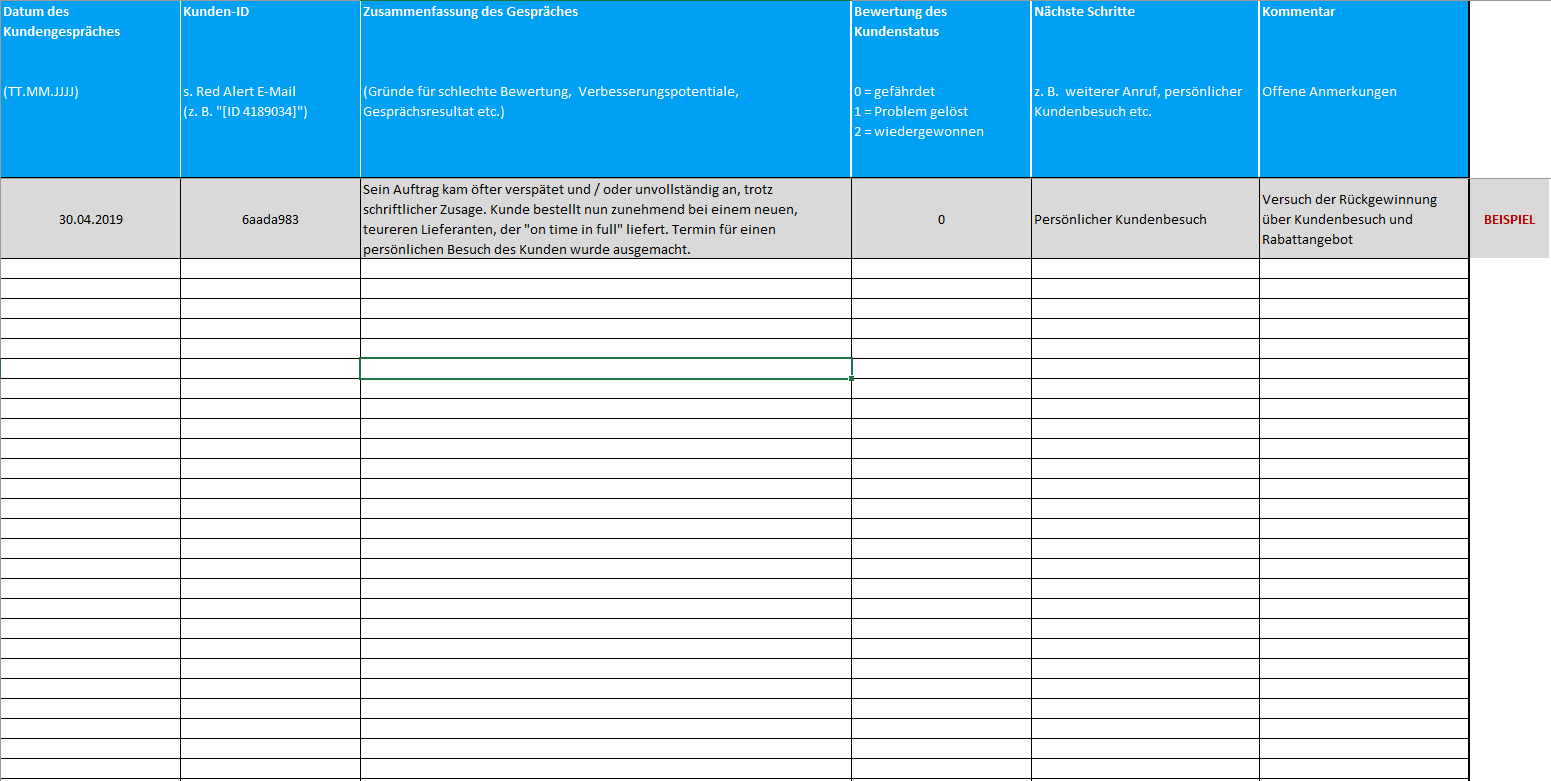 Vul de kolommen A tot en met F in
Zorg ervoor dat je het juiste SAP klantnummer vermeld. Deze staat ook in de Red Alert e-mail (bv. Customer ID "4189034“)
Stuur het ingevulde bestand naar de in de e-mail genoemde contactpersoon
3
Excel
Documentatie van klantgesprek
Stuur het Excel-bestand terug naar de lokale verantwoordelijke
4
E-mail